Algebra delle derivate 1
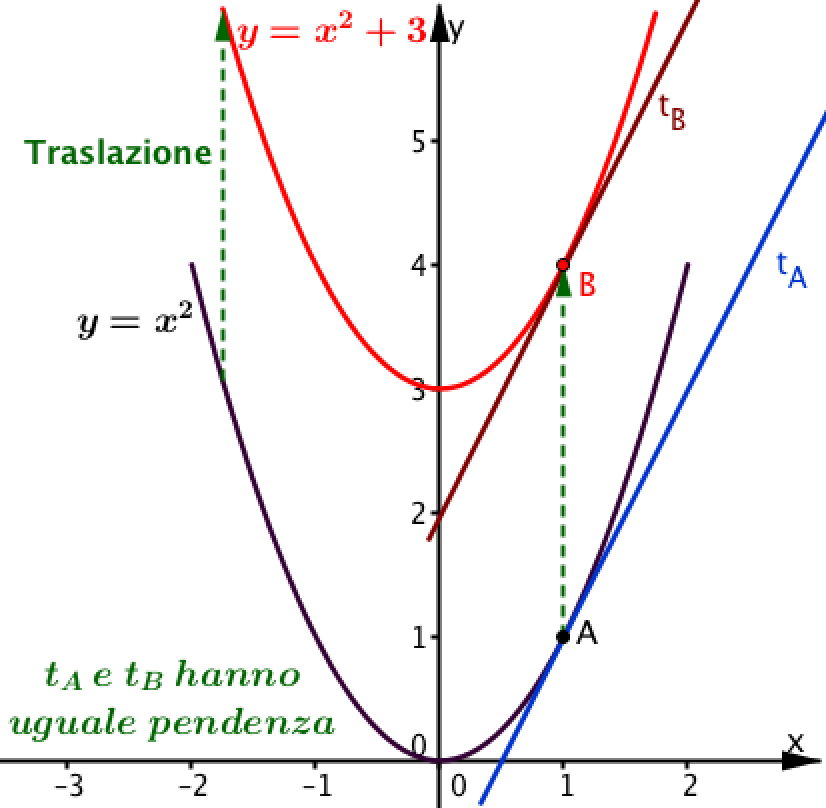 Enrico Pietropoli, 2022
1
Come è organizzato il calcolo differenziale
Il calcolo differenziale studia le derivate.
Pensa alla tante funzioni che hai incontrato finora: calcolare il limite del rapporto incrementale per tutte queste funzioni sarebbe un lavoro lunghissimo!
Ecco invece il percorso molto più rapido che seguirai:
Calcolo le derivate di poche funzioni elementari.
Studio le regole dell’Algebra delle  derivate per calcolare le derivate di tutte le funzioni costruite con quelle elementari.
Esempi di funzioni  costruite con 3 funzioni elementari
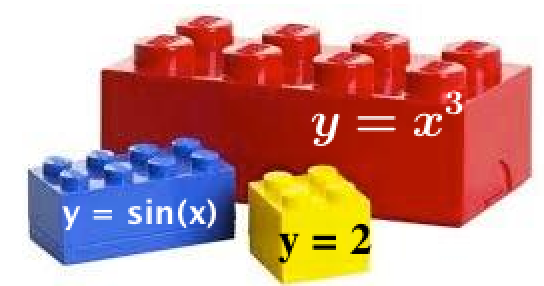 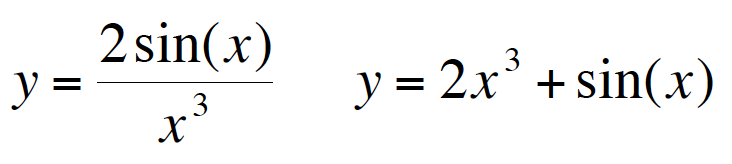 2
Enrico Pietropoli, 2022
Comincia l’algebra delle derivate
In questa lezione cominci a studiare i procedimenti per calcolare le derivate delle funzioni che puoi costruire con quelle elementari. Ecco i primi due procedimenti.
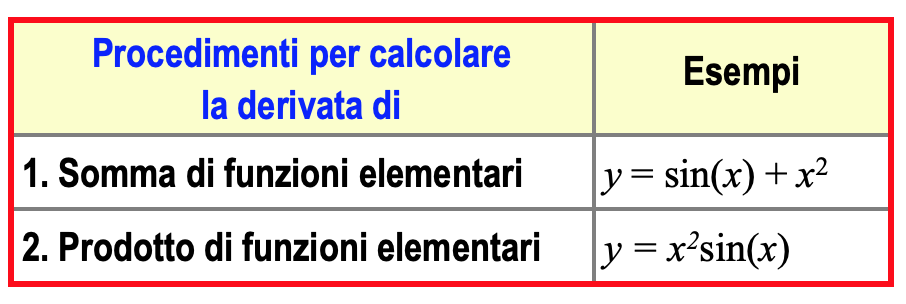 3
Enrico Pietropoli, 2022
Richiamo le derivate di funzioni elementari
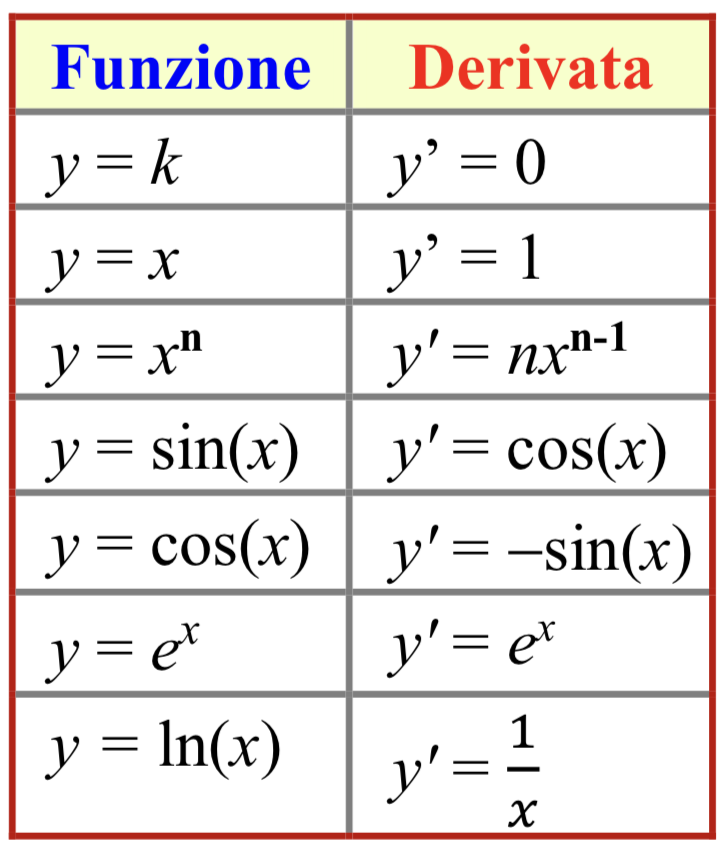 4
Enrico Pietropoli, 2022
1. Derivare una somma di funzioni
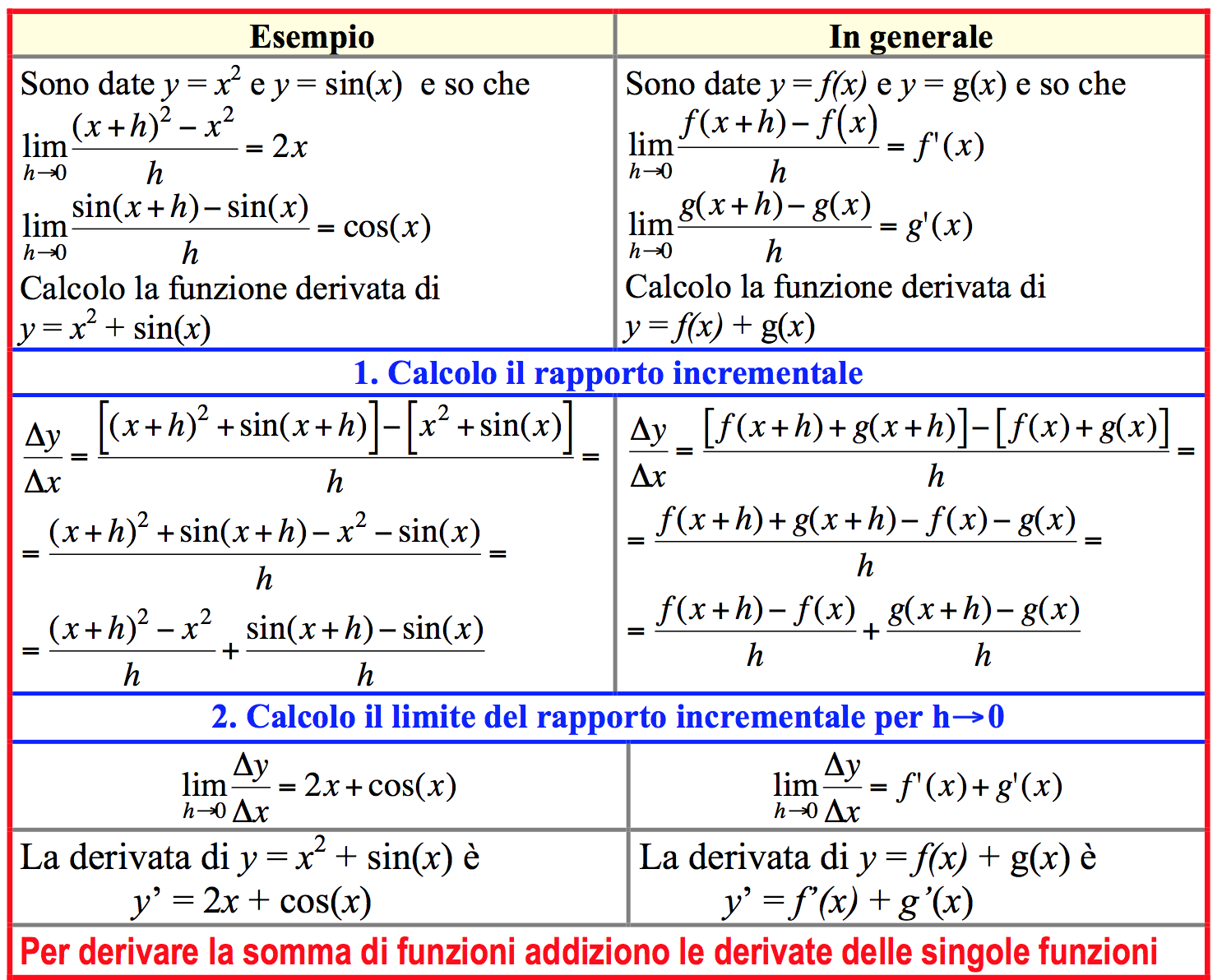 5
Enrico Pietropoli, 2022
1. Derivare una somma di funzioni
Per derivare una somma di funzioni addiziono le derivate delle singole funzioni
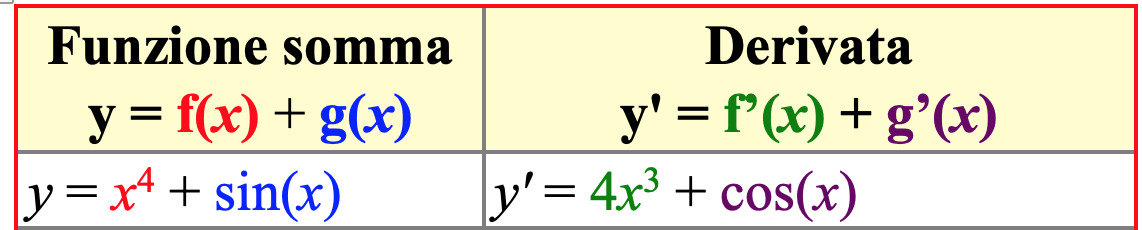 6
Enrico Pietropoli, 2022
Altri esempi
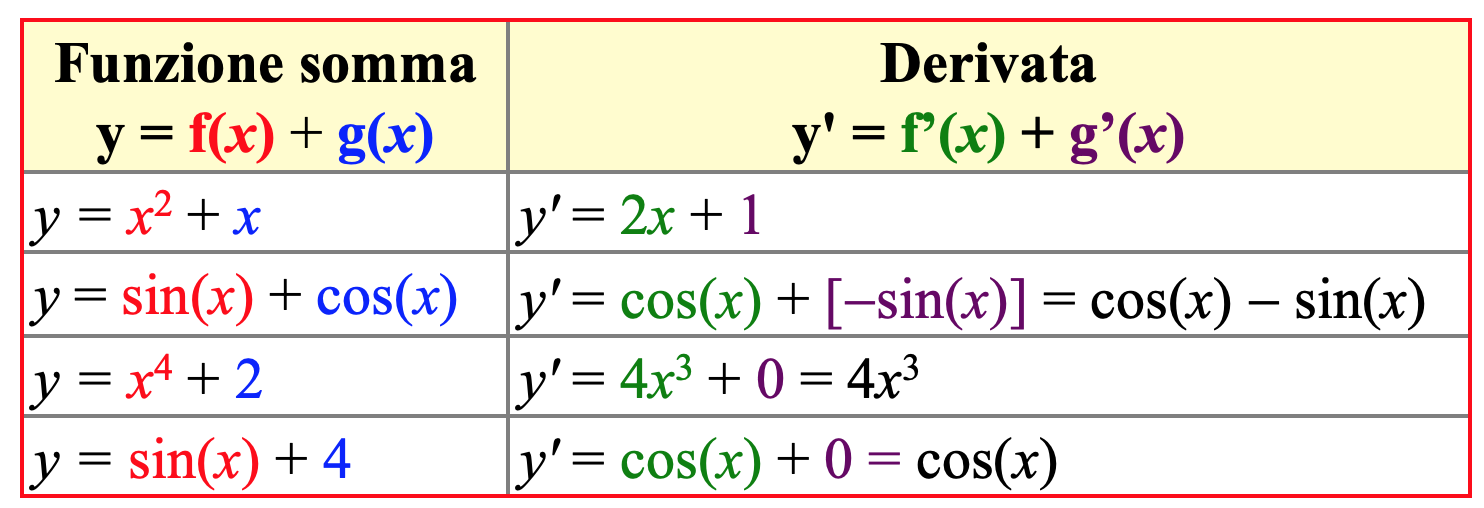 7
Enrico Pietropoli, 2022
Somma di una funzione con una costante
Gli esempi mostrano il ruolo particolare delle funzioni y = k.
Hanno derivata y’ = 0, perciò ‘scompaiono’ nella derivata della somma; ad esempio
y = x2 e y = x2 + 3 hanno la stessa derivata y’ = 2x
Interpretazione grafica.Da y = x2 si ottiene y = x2 + 3 con una traslazione lungo l’asse y, che ‘trascina’ anche le tangenti. Perciò le tangenti mantengono la stessa pendenza.
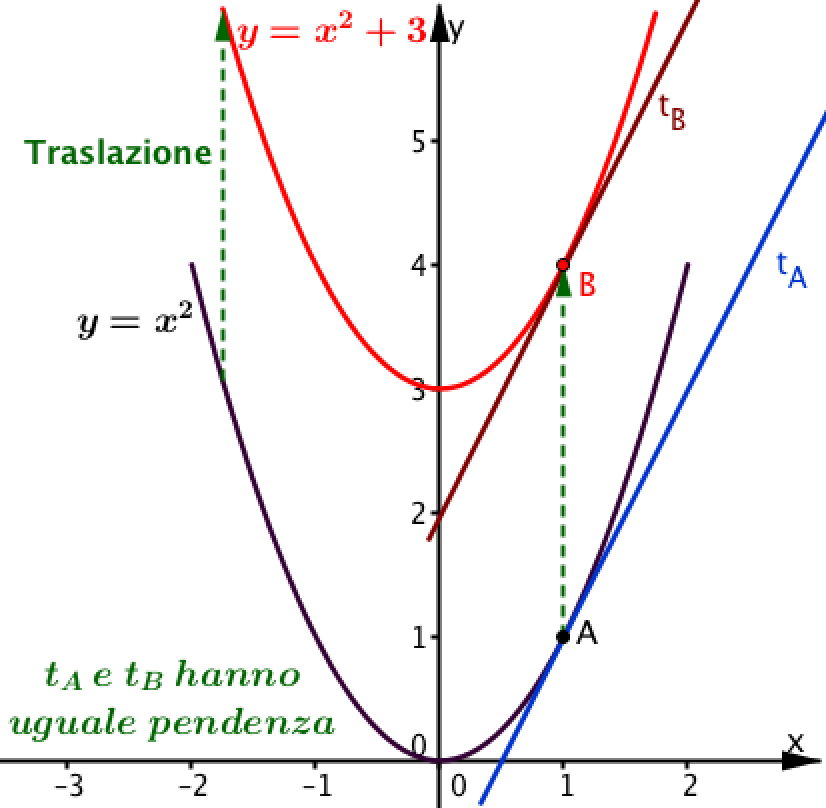 In generale
Tutte le funzioni del tipo
 y = f(x) + k hanno derivata
 y’ = f’(x)
Enrico Pietropoli, 2022
8
Video
Enrico Pietropoli, 2022
9
I calcoli sono sempre così semplici?
Proviamo con la moltiplicazione
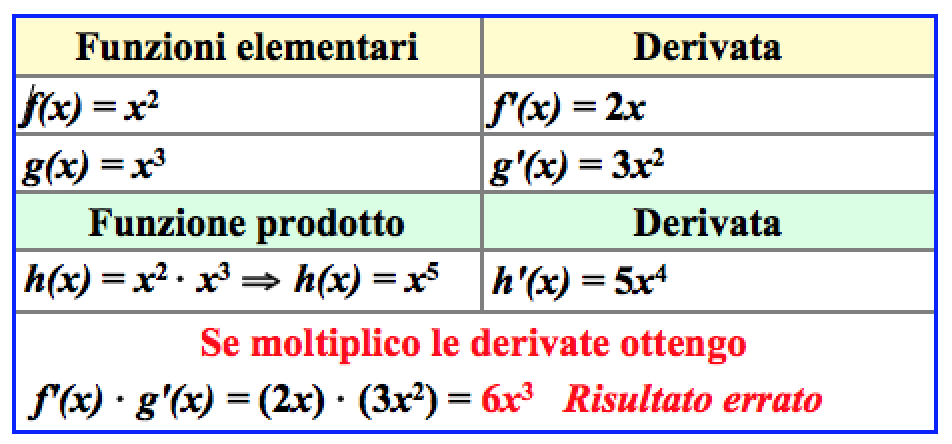 Per derivare un prodotto di funzioni NON moltiplico le derivate delle singole funzioni.
Enrico Pietropoli, 2022
10
2. Derivare un prodotto di funzioni
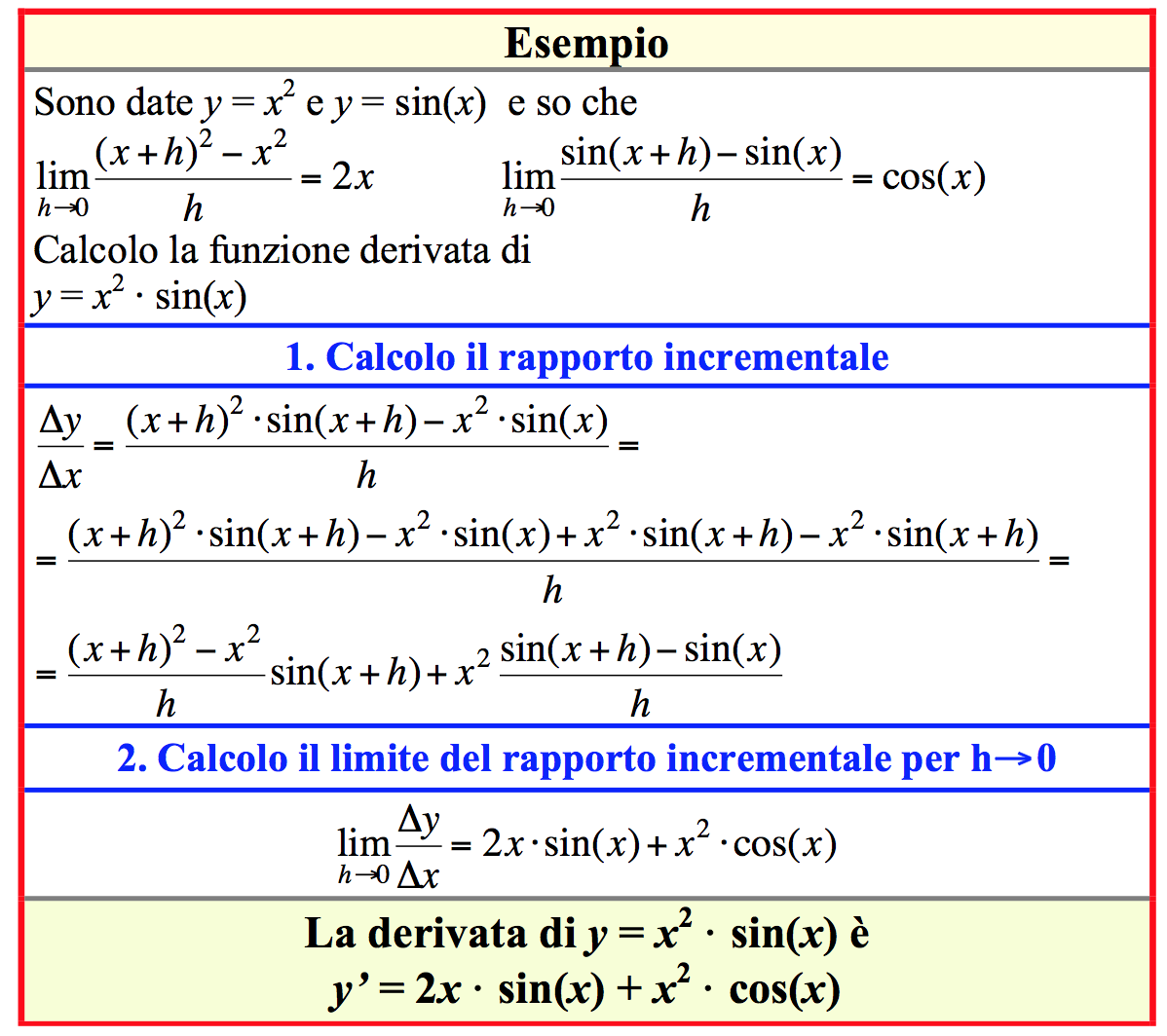 Addiziono e sottraggo la stessa espressione per ritrovare rapporti incrementali noti.
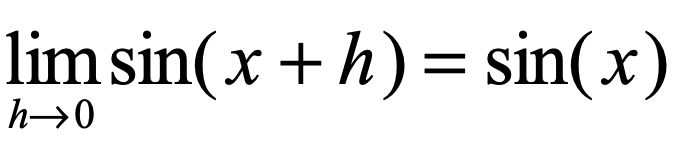 11
Enrico Pietropoli, 2022
2. Derivare il prodotto di funzioni
Se ripeto gli stessi calcoli in generale trovo il procedimento per derivare il prodotto di due funzioni
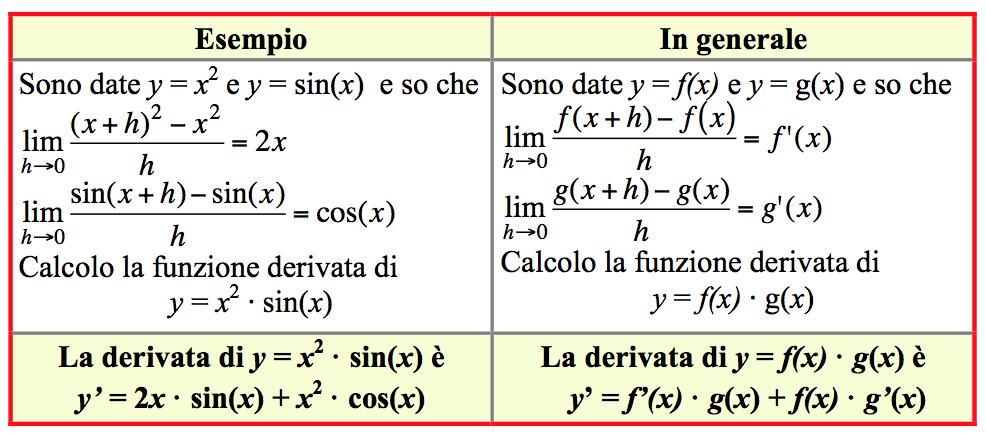 12
Enrico Pietropoli, 2022
2. Derivare il prodotto di funzioni
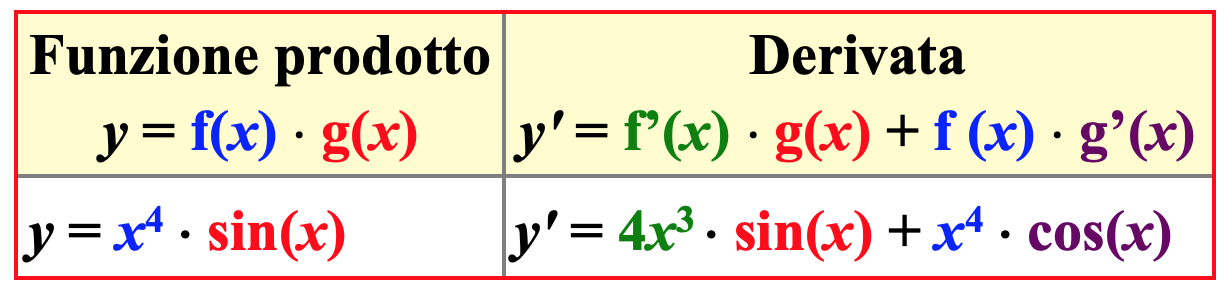 13
Enrico Pietropoli, 2022
Esempi
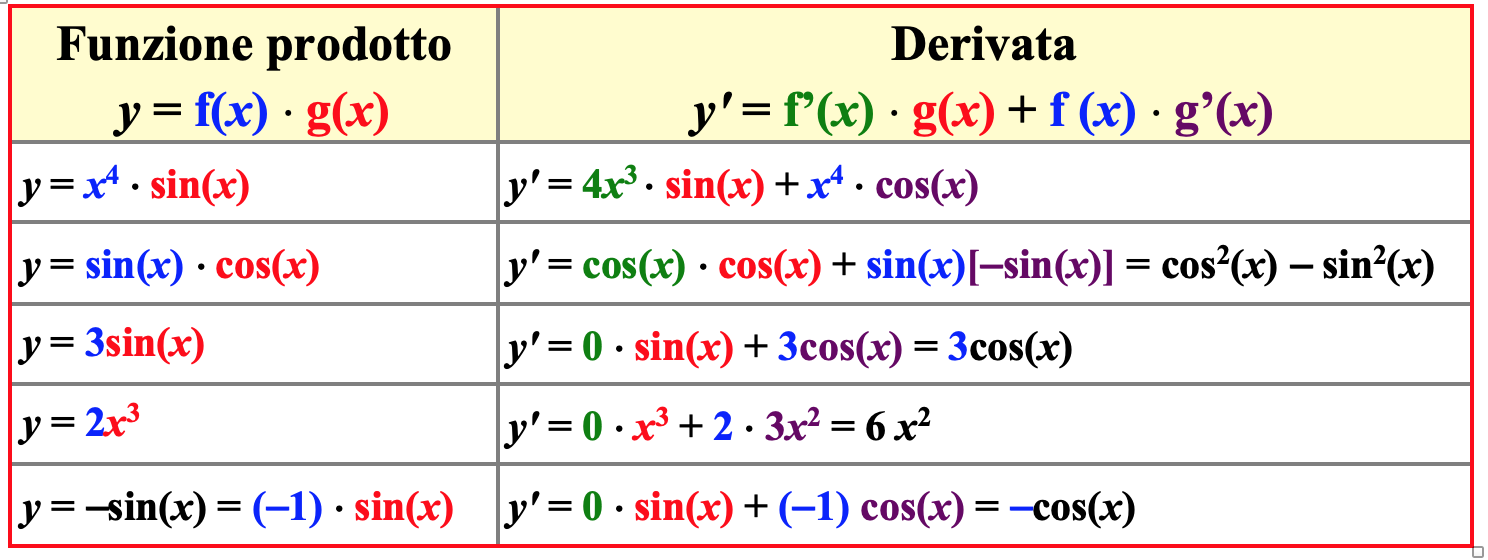 14
Enrico Pietropoli, 2022
Prodotto di una funzione per una costante
Gli esempi mostrano il ruolo particolare delle funzioni y = k.
Queste funzioni hanno derivata y’ = 0, perciò ‘passano inalterate nella derivata del prodotto’; ad esempio
y = sin(x) ha derivata y’ = cos(x) e y = 3sin(x) ha derivata y’ = 3cos(x)
Interpretazione grafica se k>0.Da y = sin(x) si ottiene y = 3sin(x) con una dilatazione lungo l’asse y, che ‘si trasmette’ anche alle tangenti. Perciò le tangenti triplicano la pendenza.
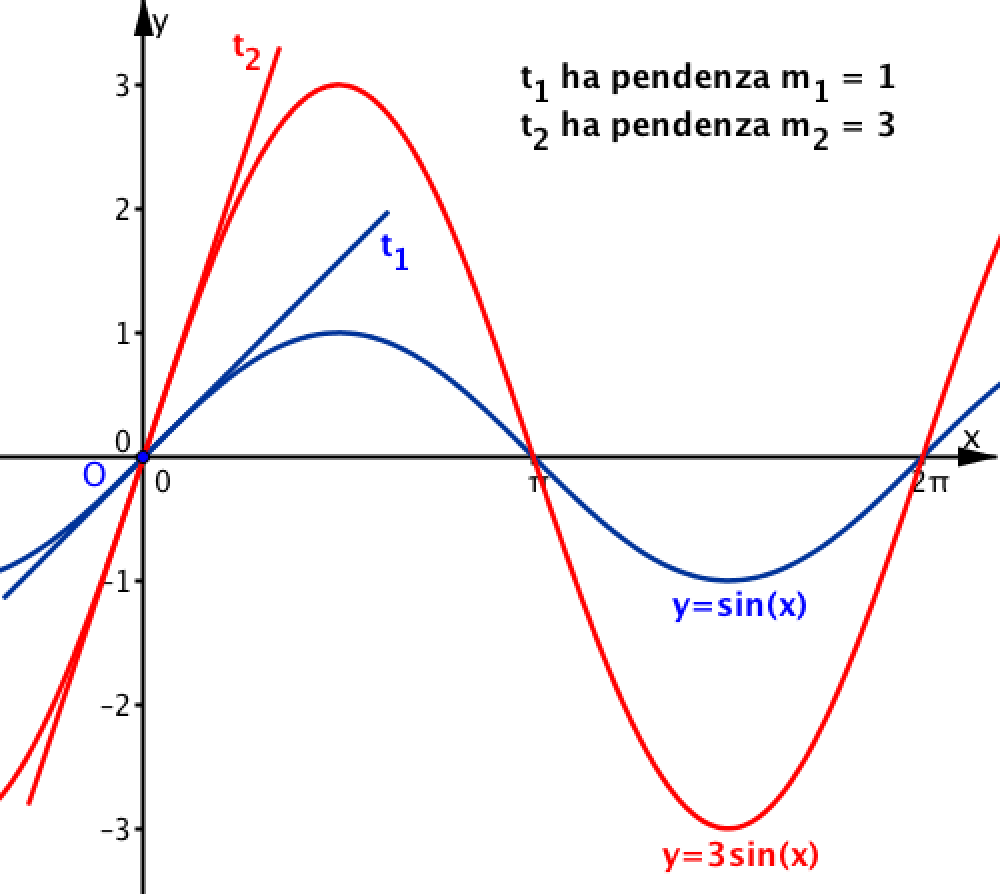 In generale
Tutte le funzioni del tipo
 y = kf(x) hanno derivata
 y’ =kf’(x)
Enrico Pietropoli, 2022
15
Video
16
Enrico Pietropoli, 2022
Prodotto di una funzione per -1
Anche la costante −1 ‘passa nella derivata del prodotto’; ad esempio
y = x2 ha derivata y’ = 2x e  y = (−1)x2  ha derivata y’ = (−1)2x, cioè 
y = −x2 ha derivata y’ = −2x
Interpretazione grafica.Da y = x2 si ottiene y = −x2 con una simmetria attorno all’asse delle x, che ‘trascina’ anche le tangenti. Perciò le tangenti cambiano il segno della pendenza.
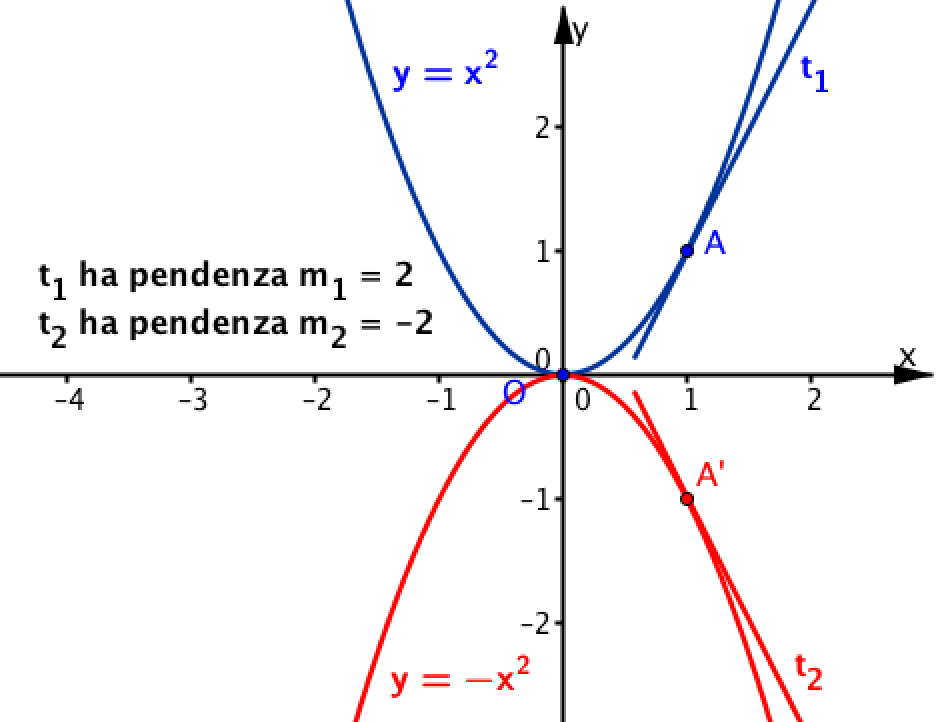 In generale
Le funzioni del tipo
 y = −f(x) hanno derivata
 y’ = −f’(x)
Enrico Pietropoli, 2022
17
Attività
Completa la scheda di lavoro per applicare i procedimenti che hai imparato.
18
Enrico Pietropoli, 2022
Riflessioni sulle risposte
19
Enrico Pietropoli, 2022
Quesito 1
Applica le regole studiate per calcolare derivate
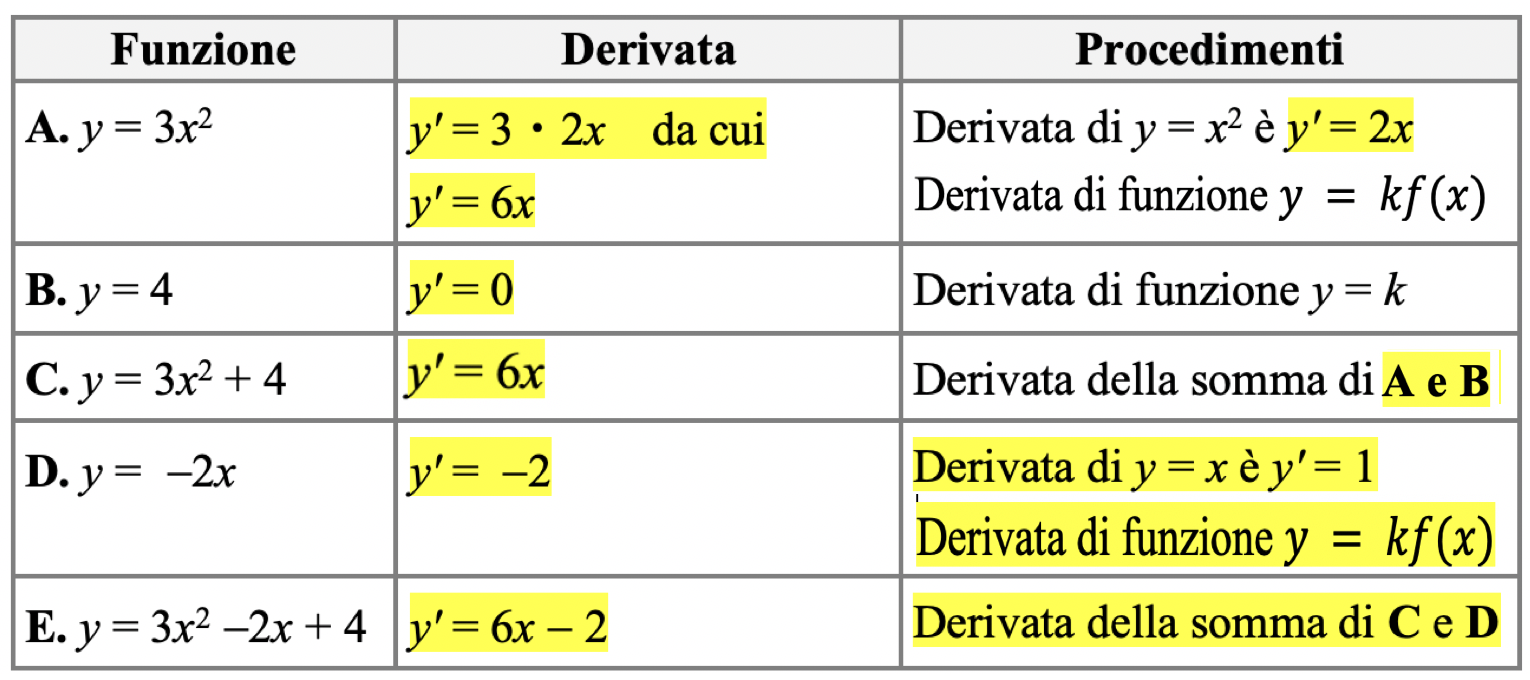 Enrico Pietropoli, 2022
20
Quesito 2. Derivata di un polinomio
Esempio
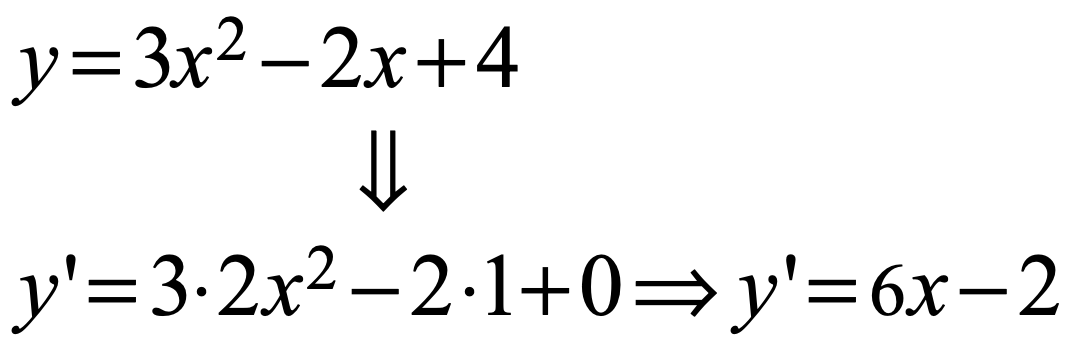 Polinomio è una funzione del tipo
y = anxn +….+ a2x2 + a1x + a0
La derivata è
y’ = nanxn-1 +….+ 2a2x + a1
Enrico Pietropoli, 2022
21
Quesito 2. Derivata di un polinomio
Altro esempio
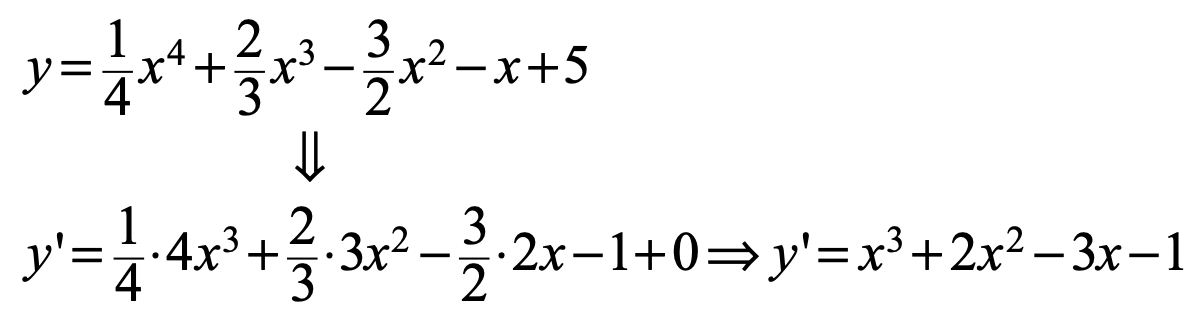 Enrico Pietropoli, 2022
22
Quesito 3. Derivata di y = x4
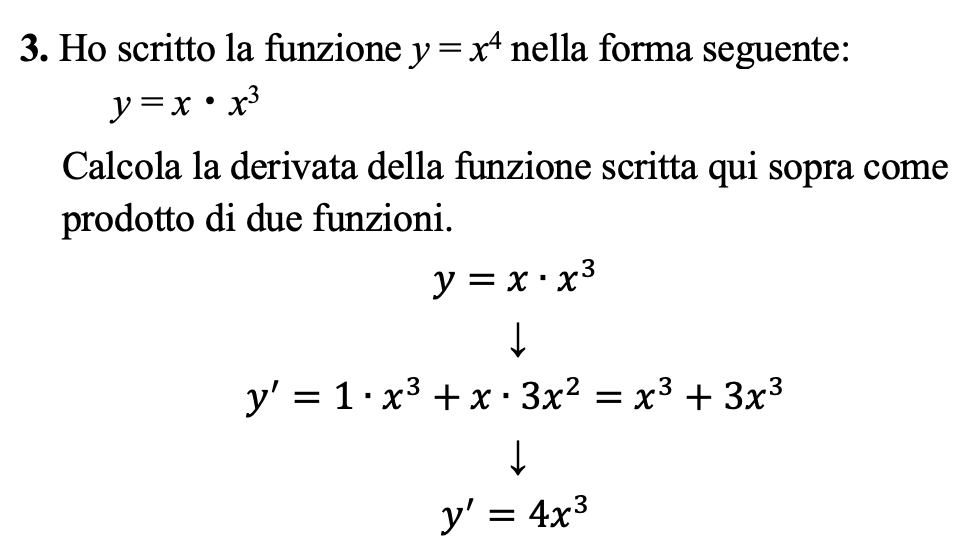 Hai ritrovato con un altro procedimento che la derivata di y = x4  è  y’= 4x3
Enrico Pietropoli, 2022
23
Quesito 4. Due procedimenti
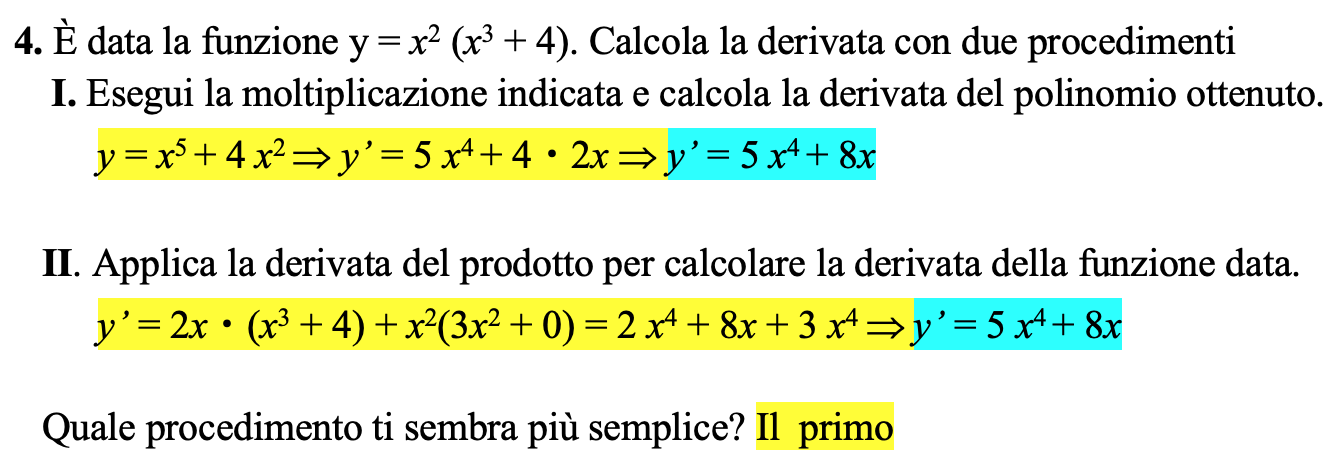 Prima di eseguire i calcoli è importante riflettere per scegliere il procedimento più agevole.
Enrico Pietropoli, 2022
24
Quesito 5. Altre derivate
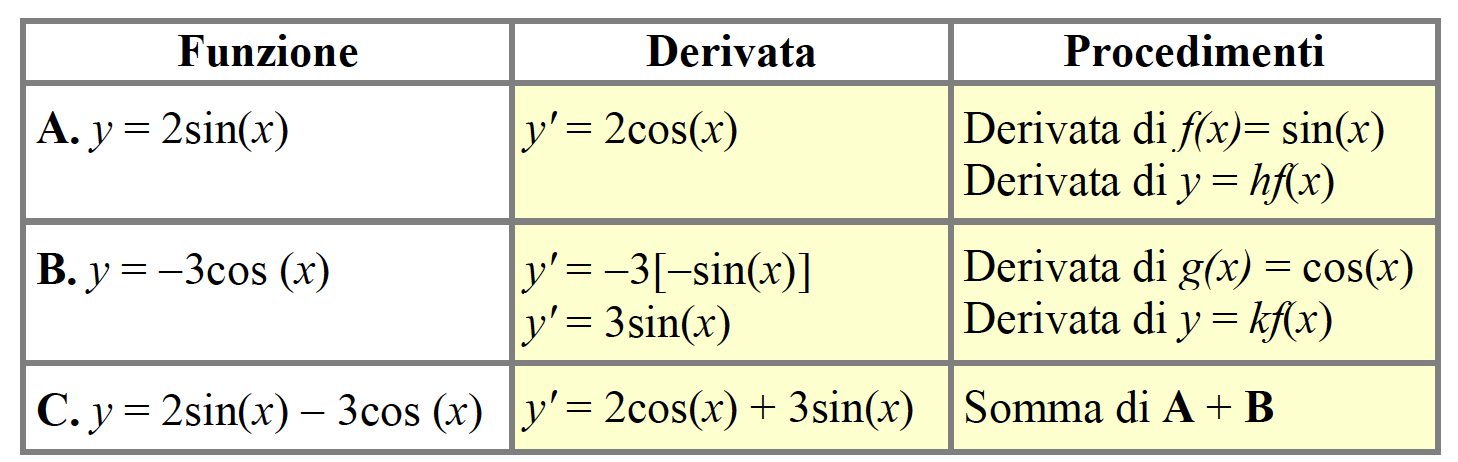 Enrico Pietropoli, 2022
25
Sintesi dei finora ottenuti
Derivate di funzioni elementari
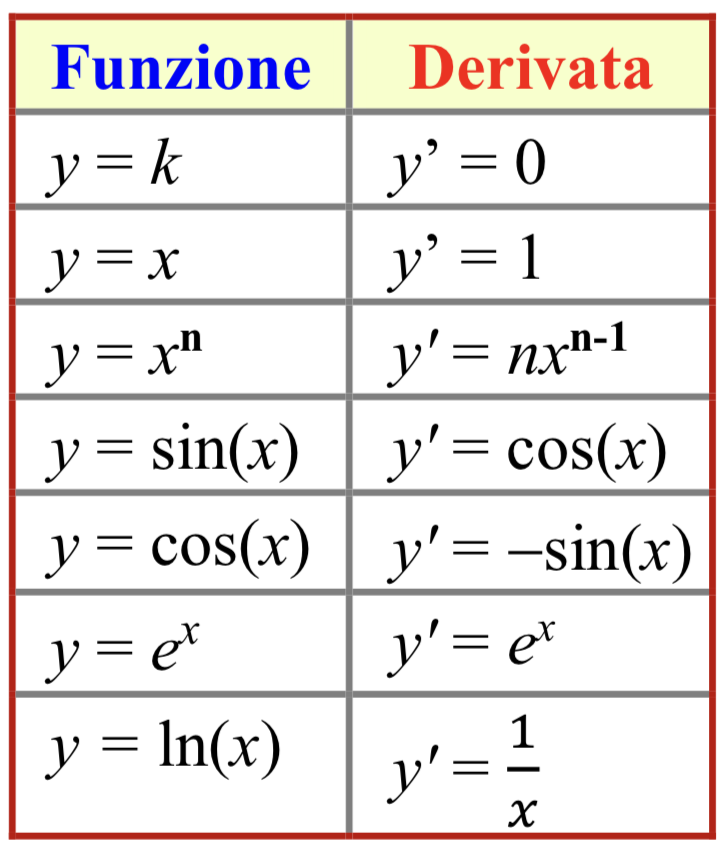 Prime regole di algebra delle derivate
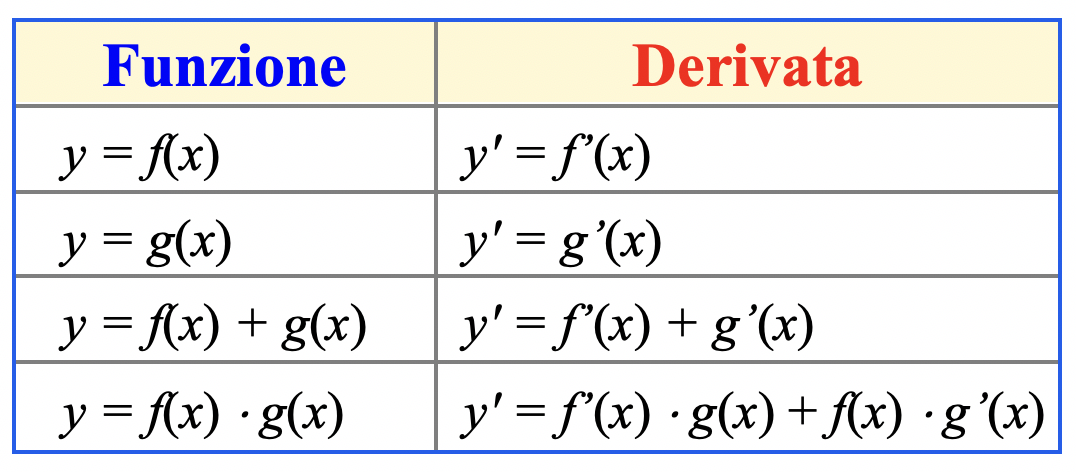 26
Enrico Pietropoli, 2022